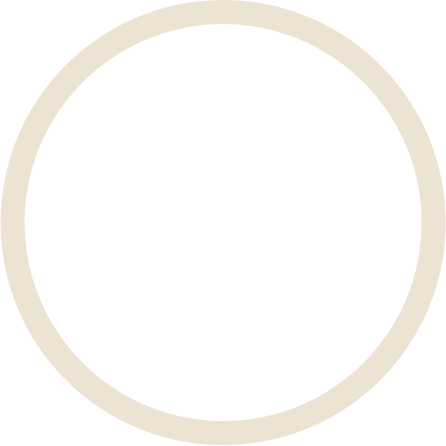 NOVEMBER
2024
Sun
Mon
Tue
Wed
Thu
Fri
Sat
03
04
05
06
07
08
01
09
02
10
11
12
13
14
15
16
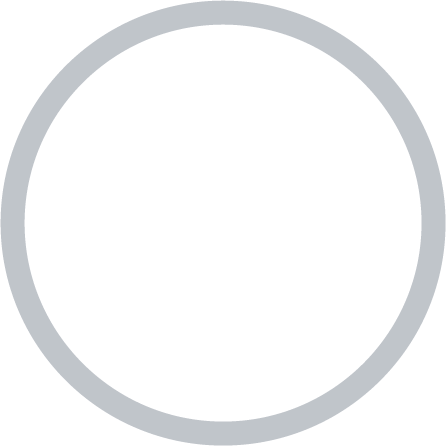 17
18
19
20
21
22
23
24
25
26
27
29
28
30
Notes
To-do list
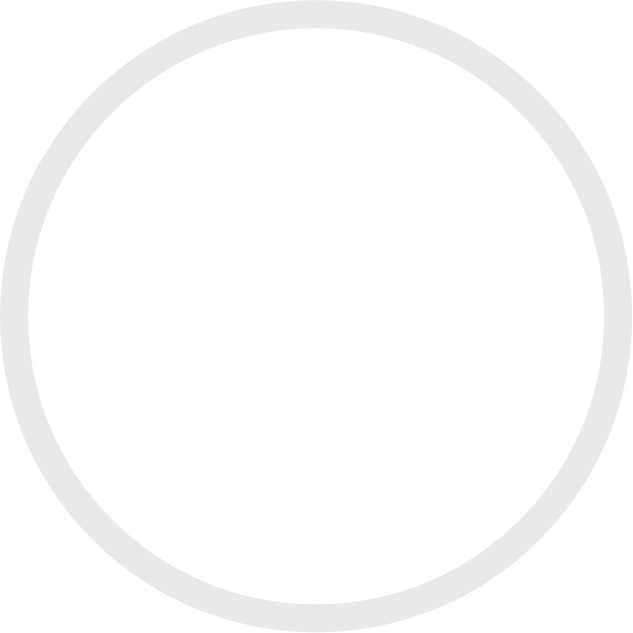